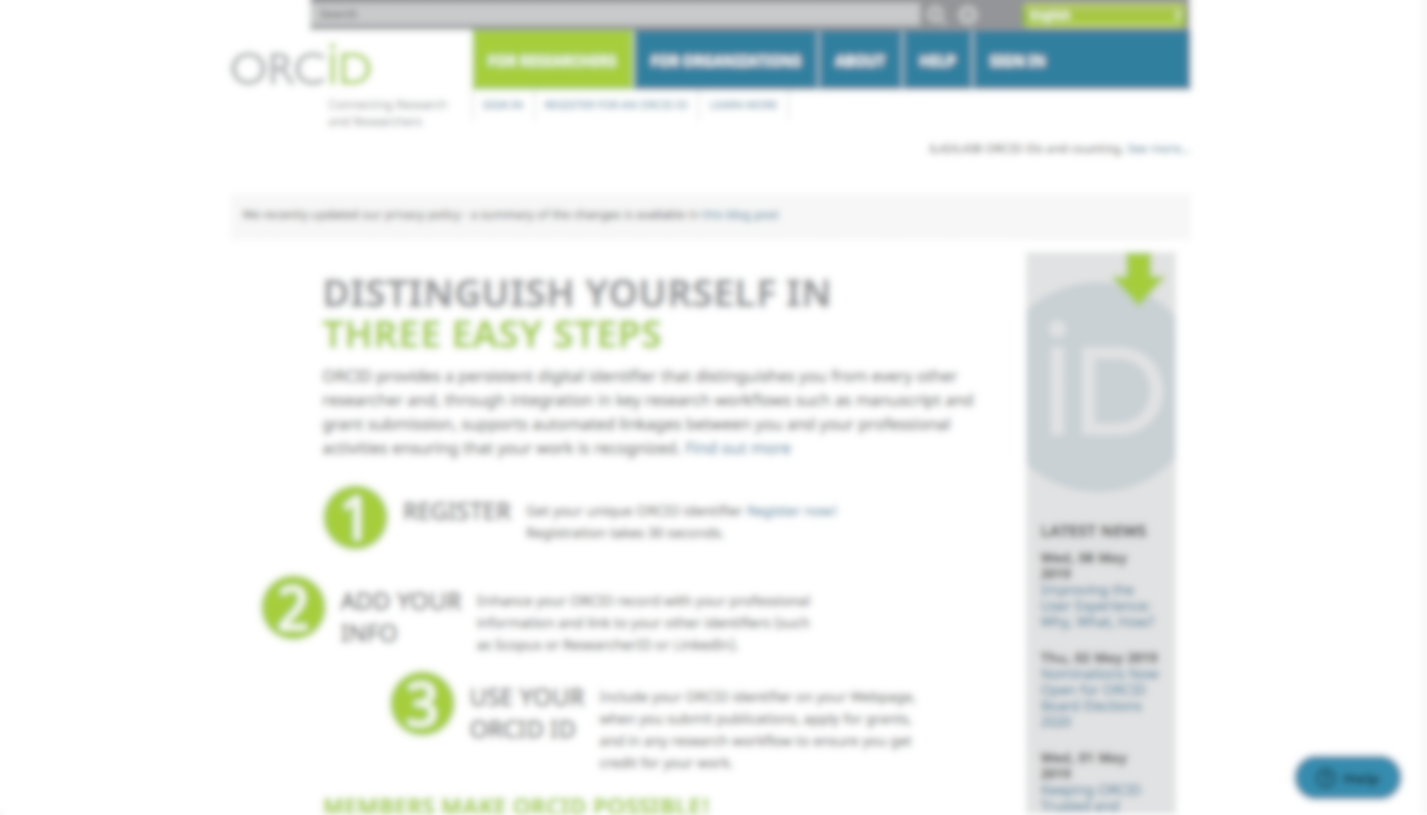 ORCID workflows from a researcher’s perspective
Richard de Grijs
ORCID Board of Directors &
Macquarie University, Sydney, Australia
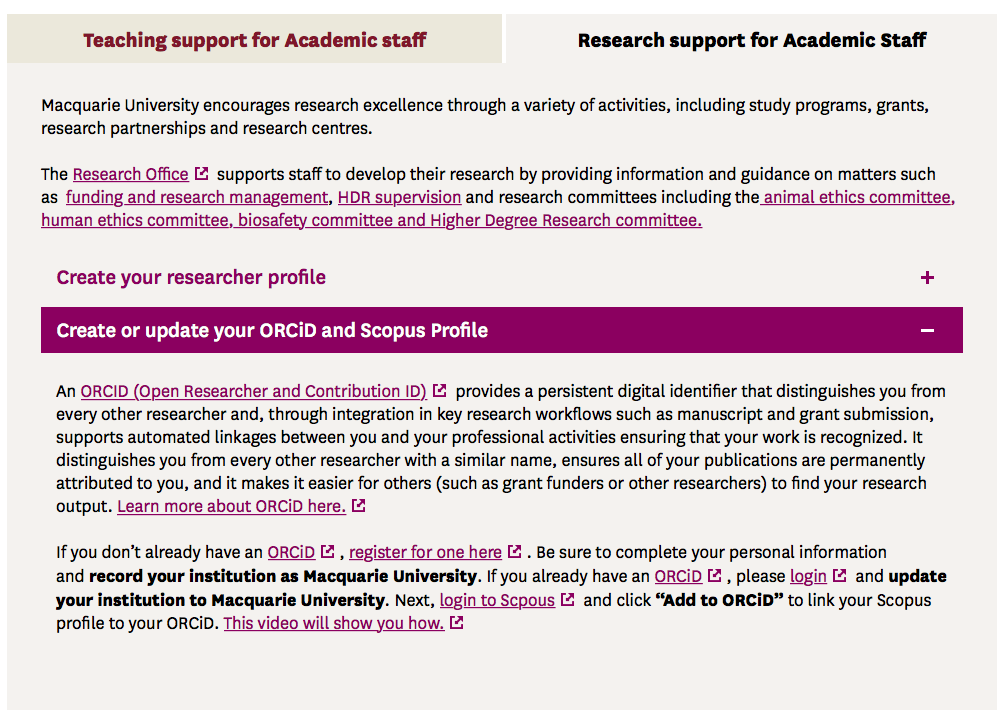 Welcome to Macquarie University!
Now link your ORCID to us…
… and don’t forget to also link us to your Scopus ID!
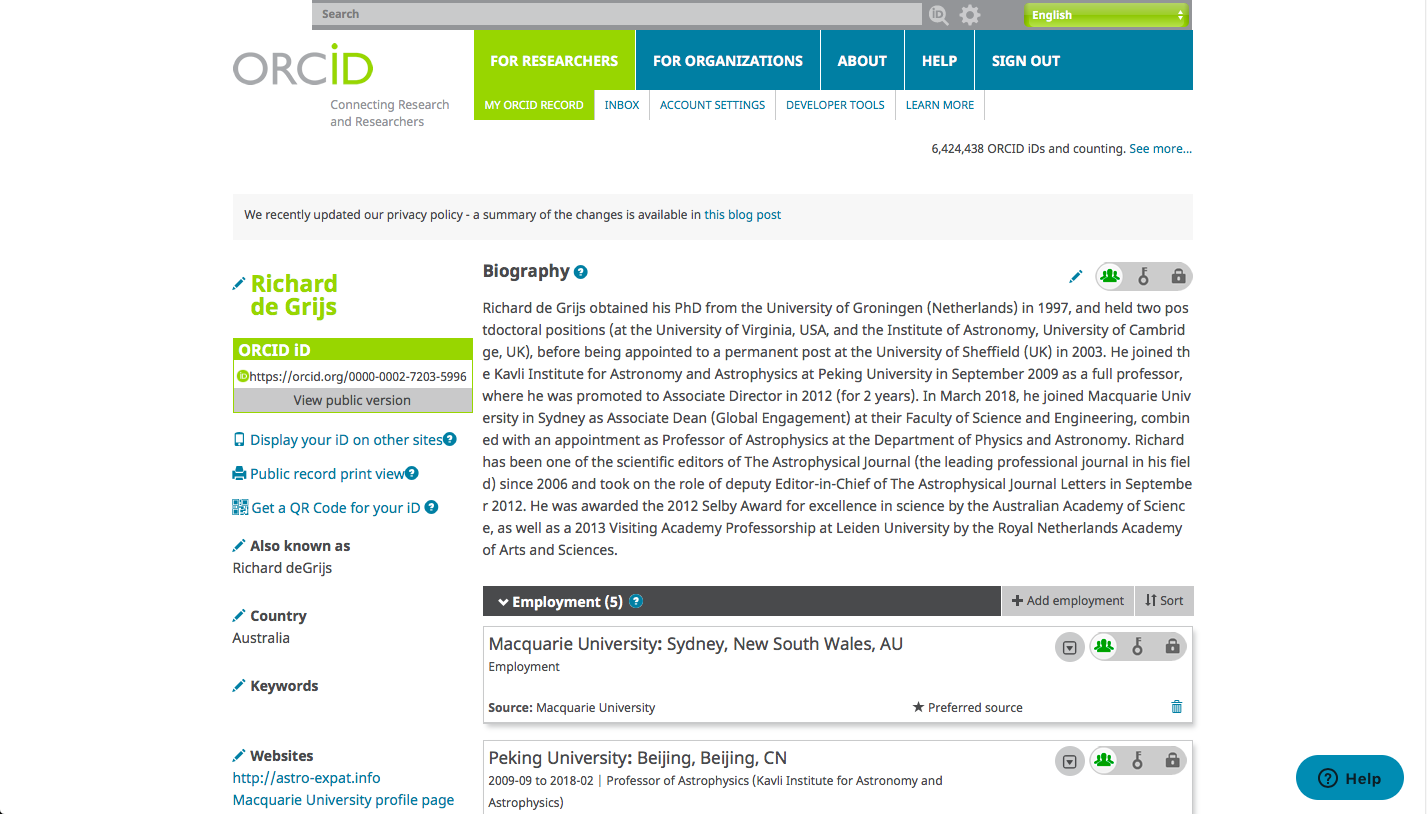 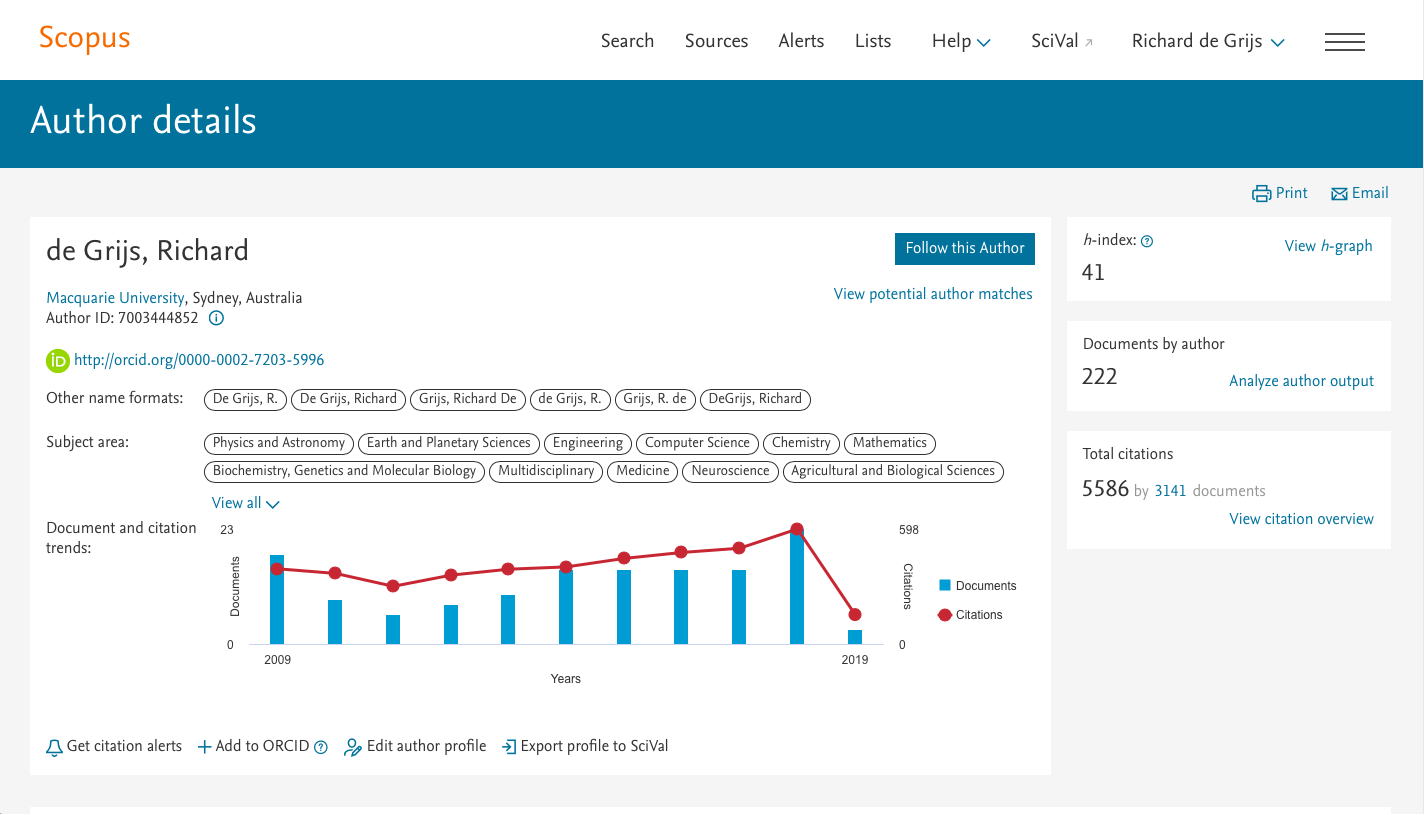 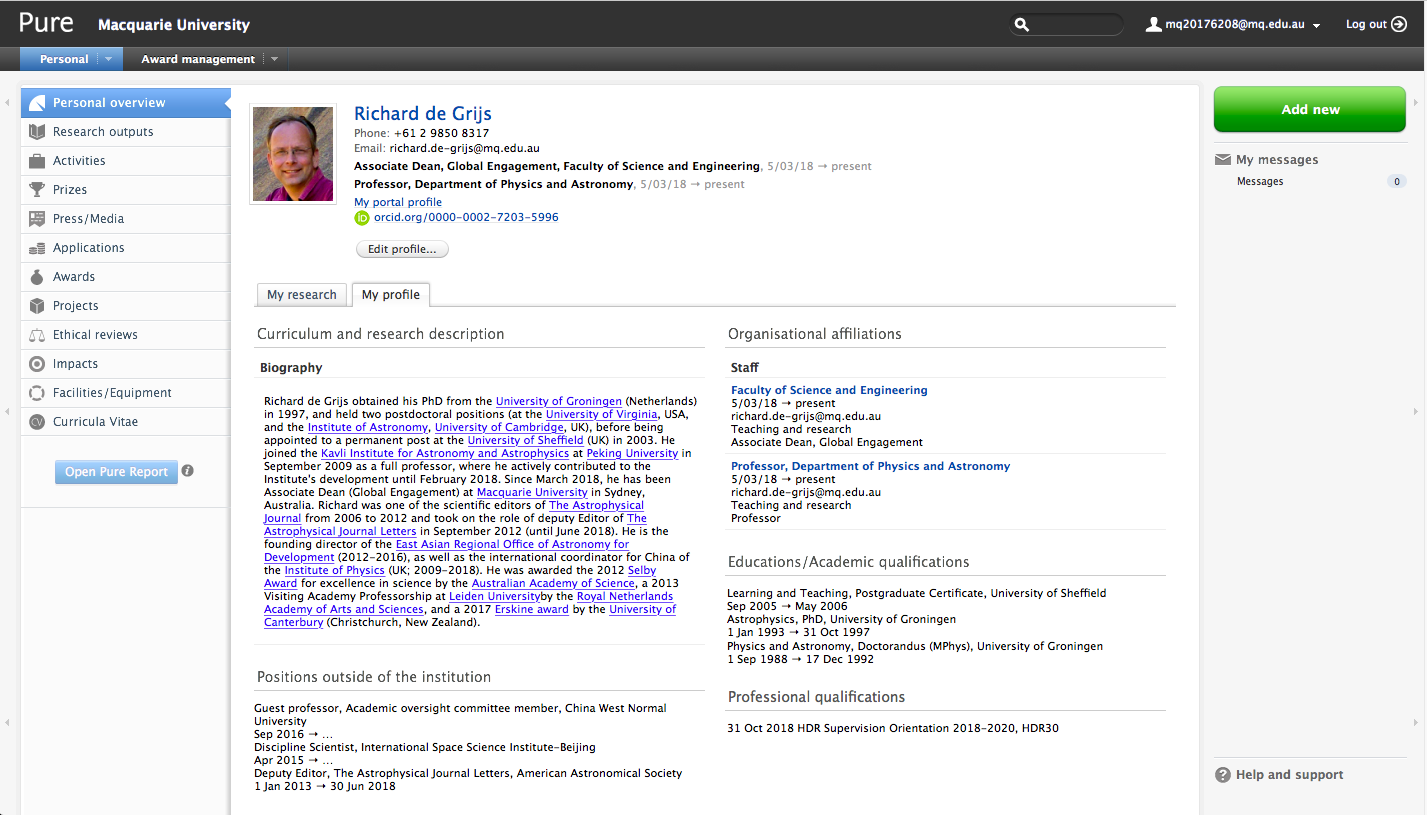 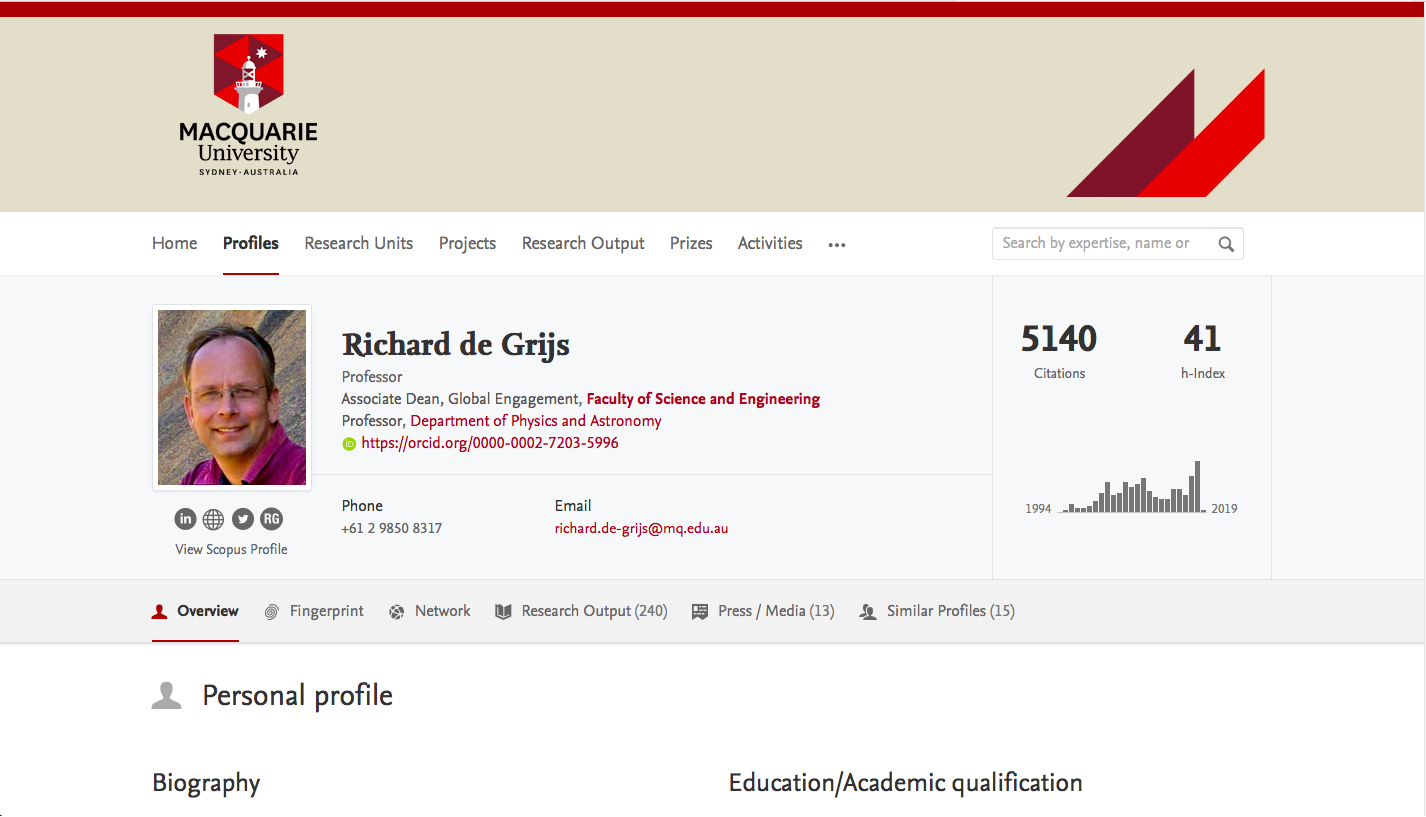 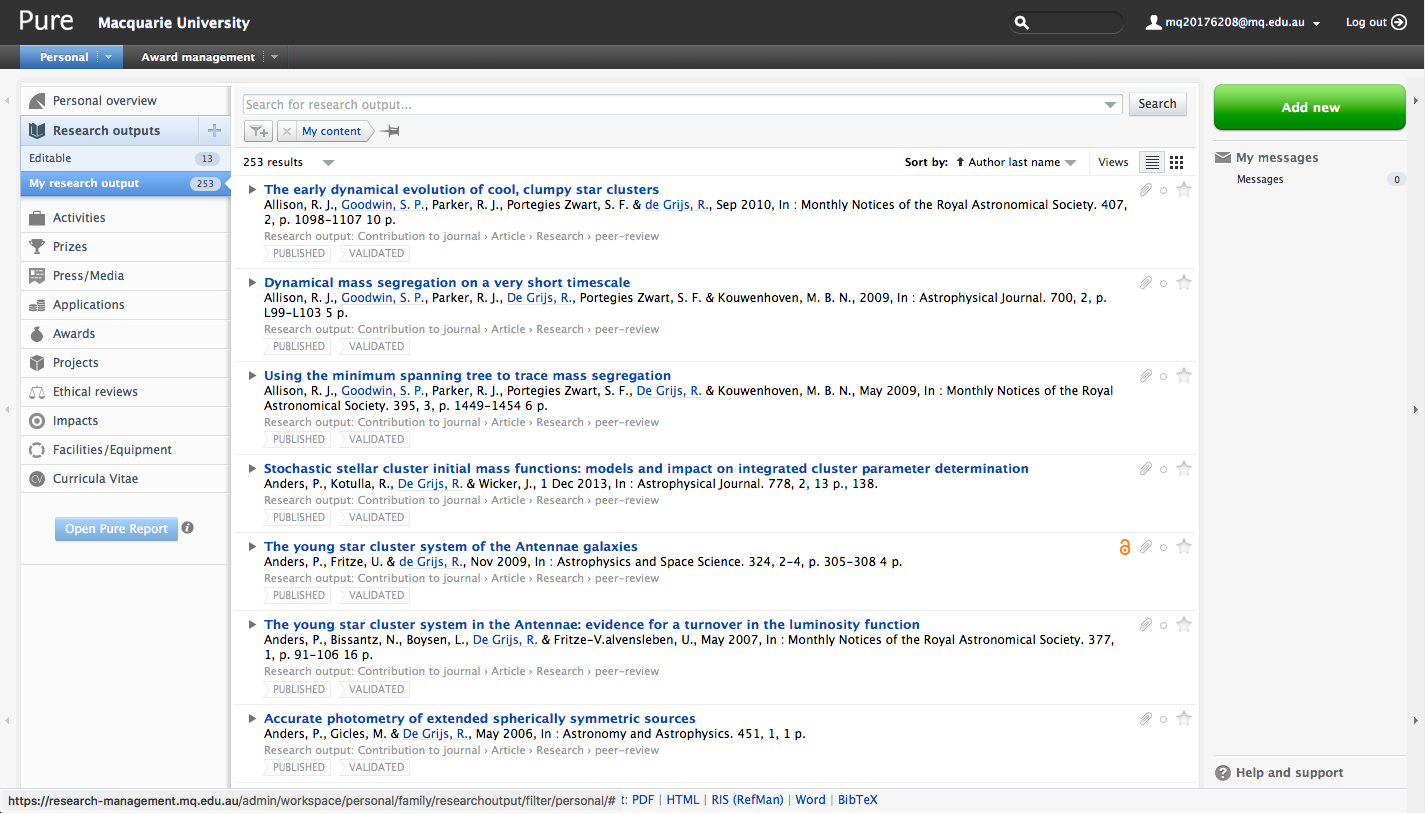 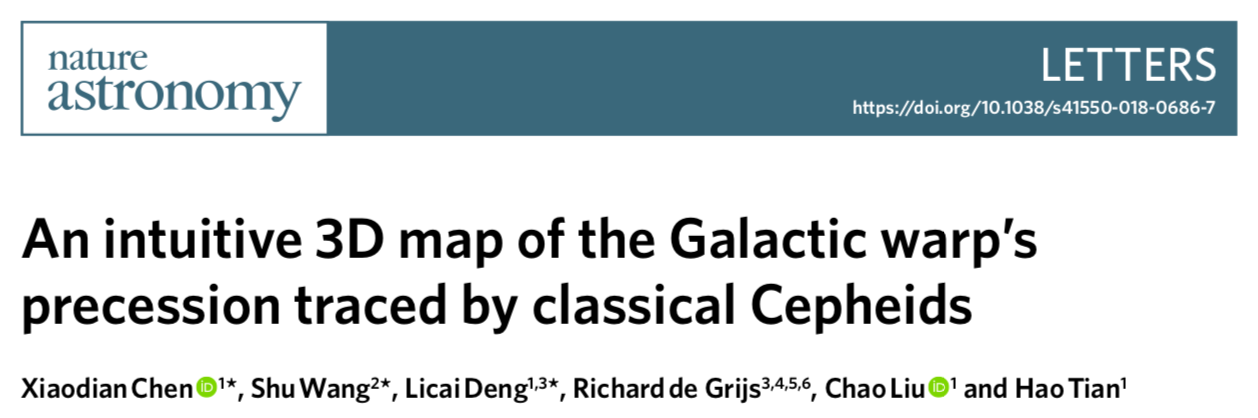 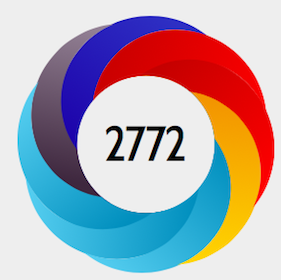 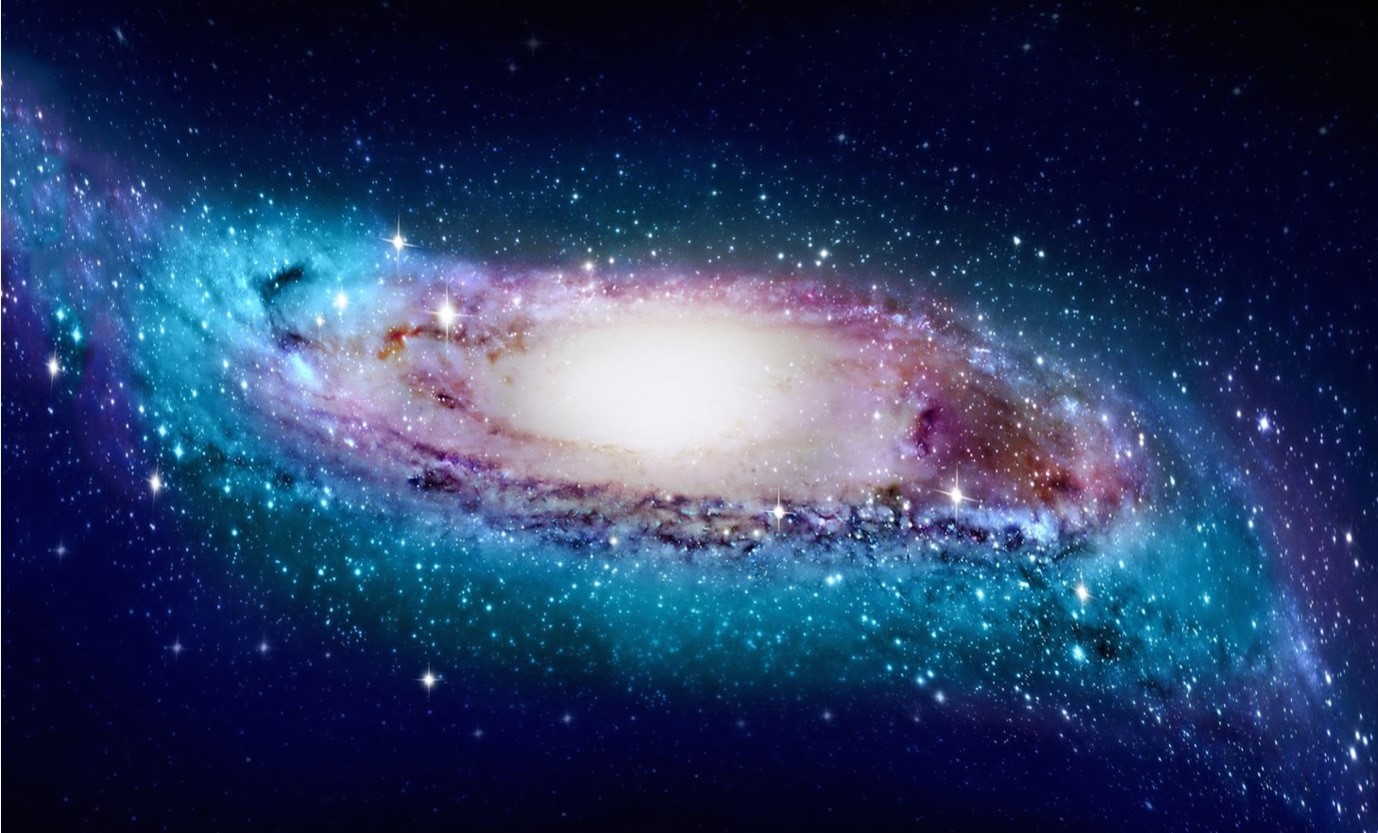 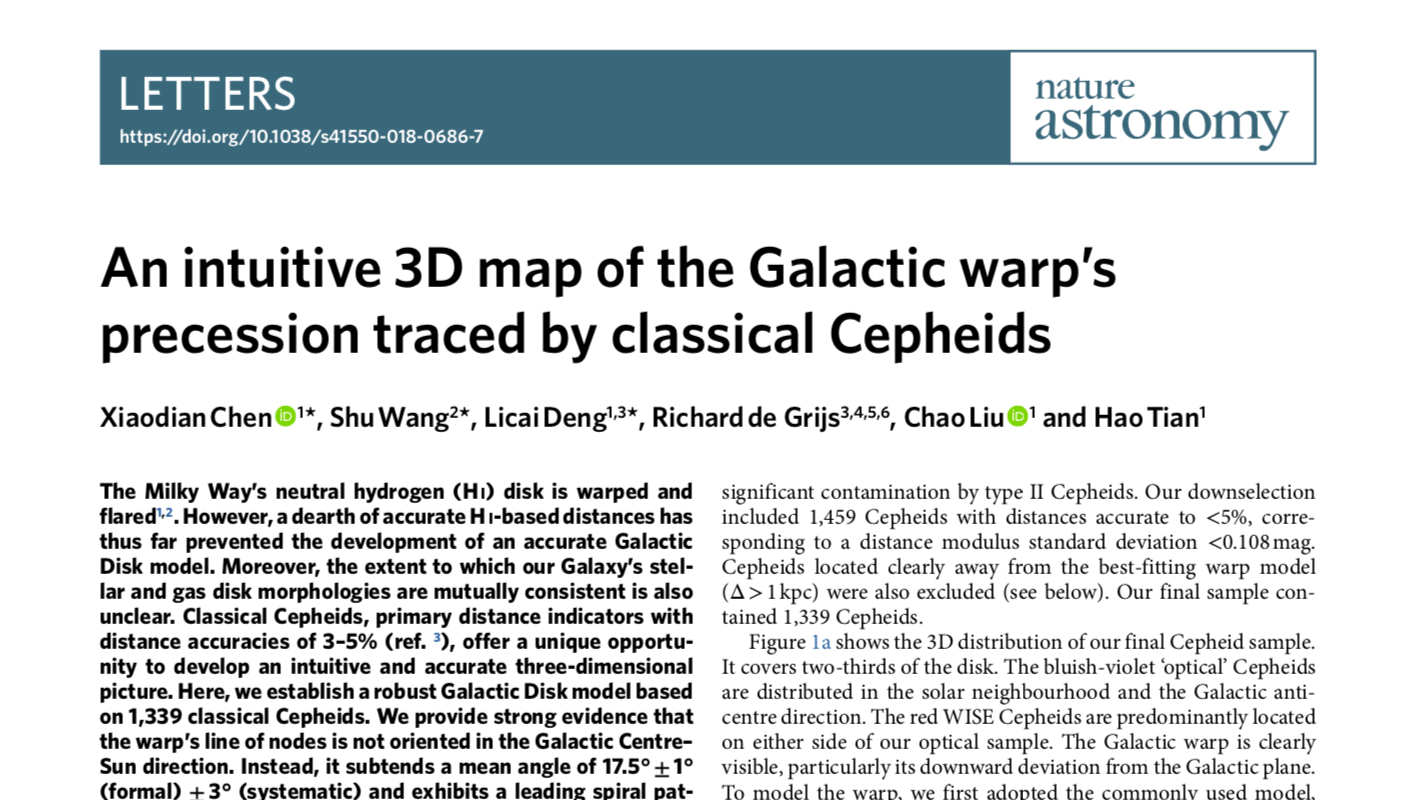 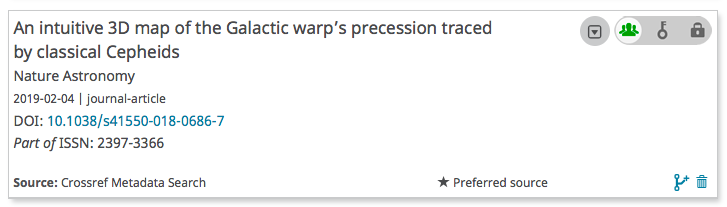 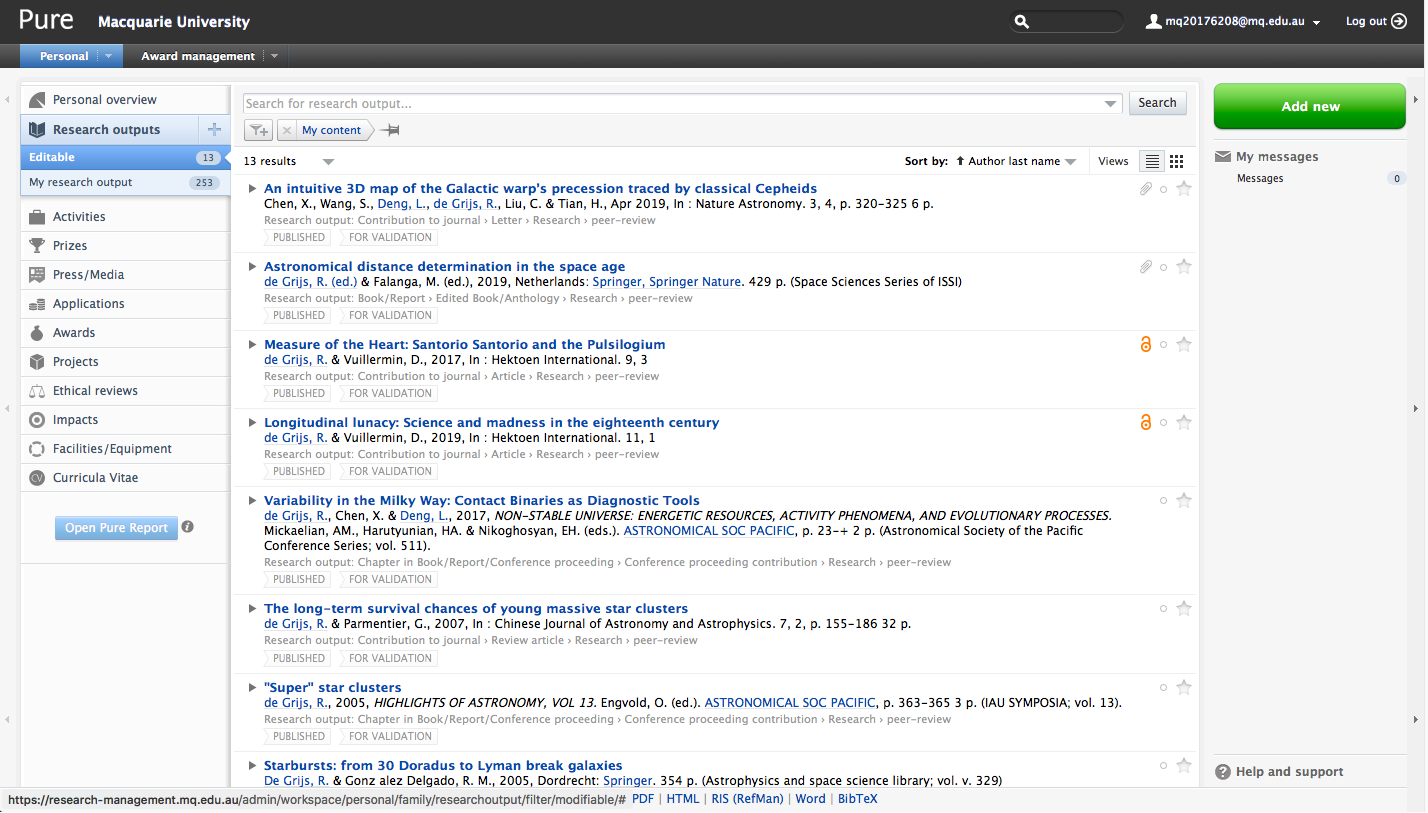 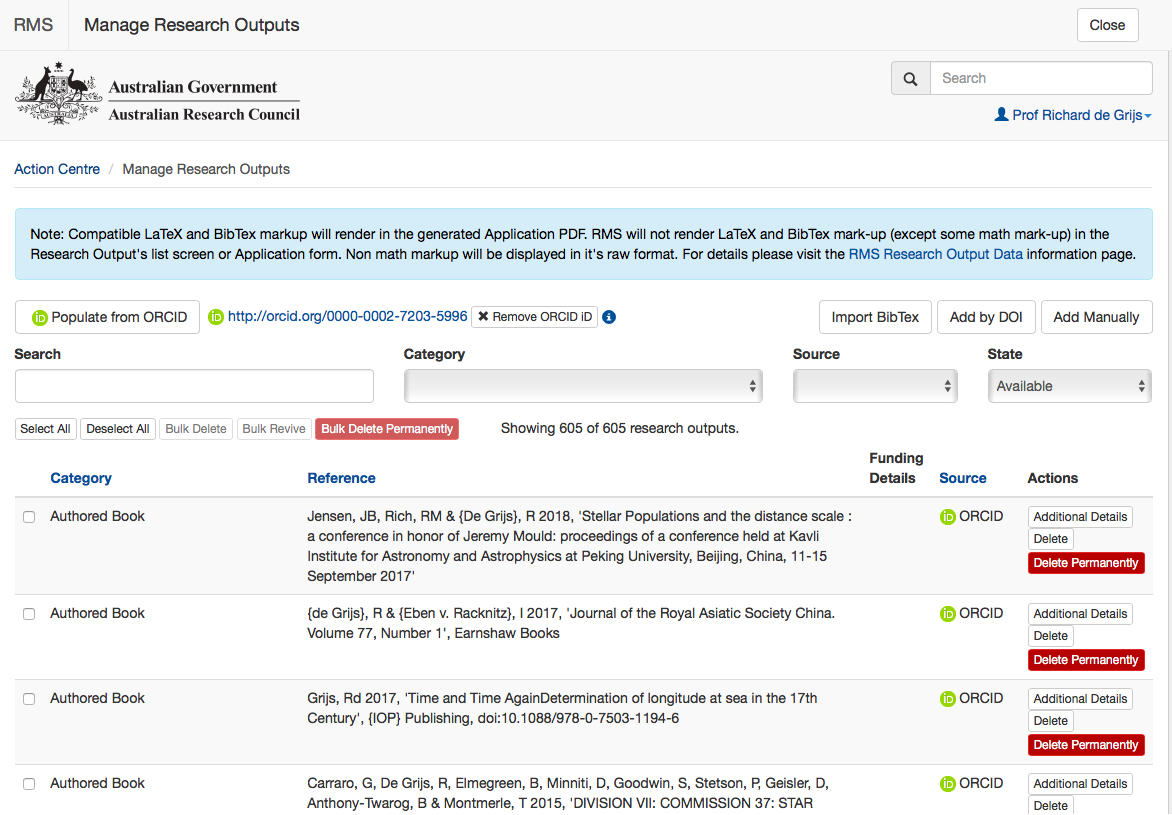 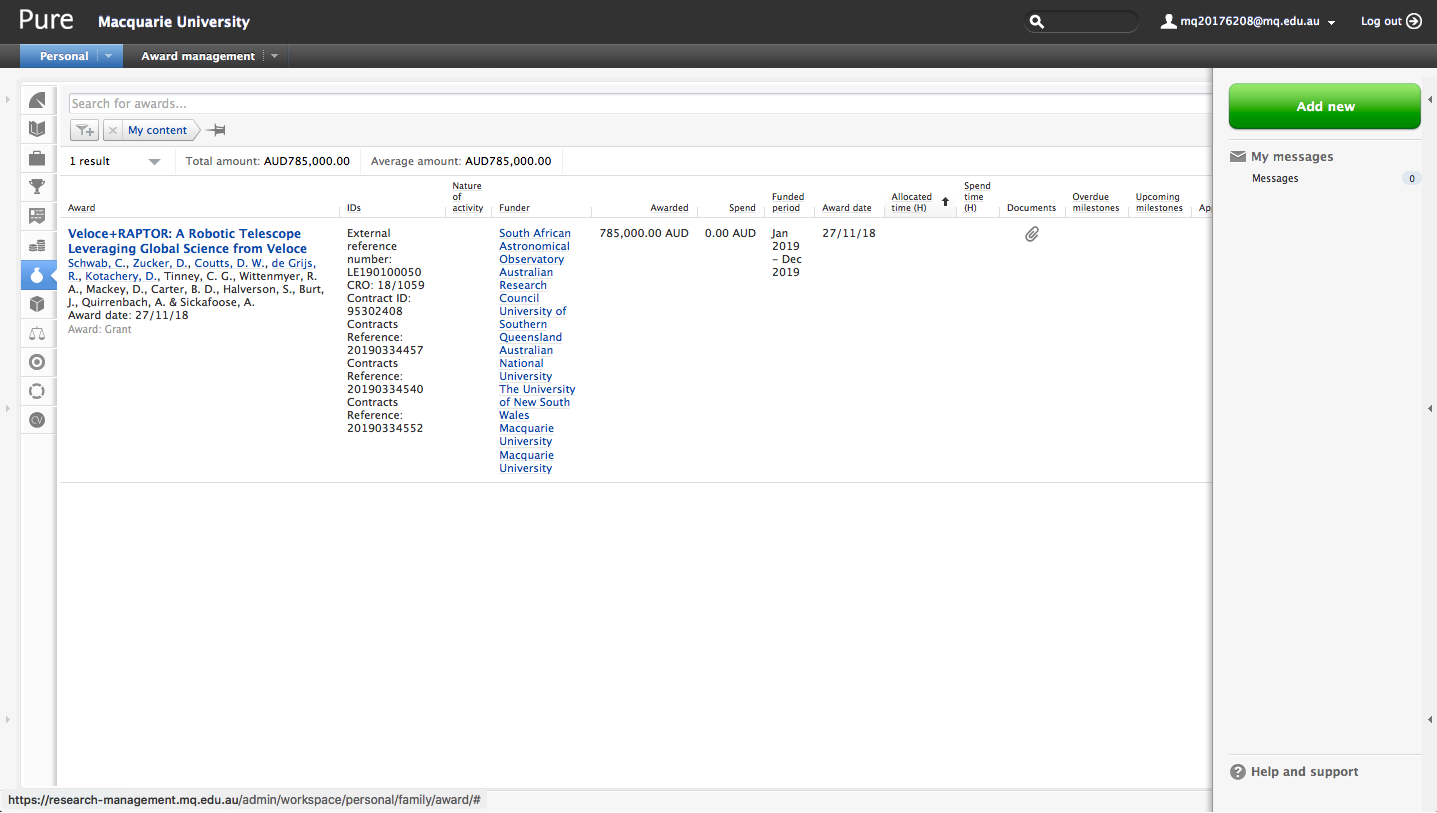 So … ?
ORCID has reached the stage where it’s getting useful to me in my professional life!